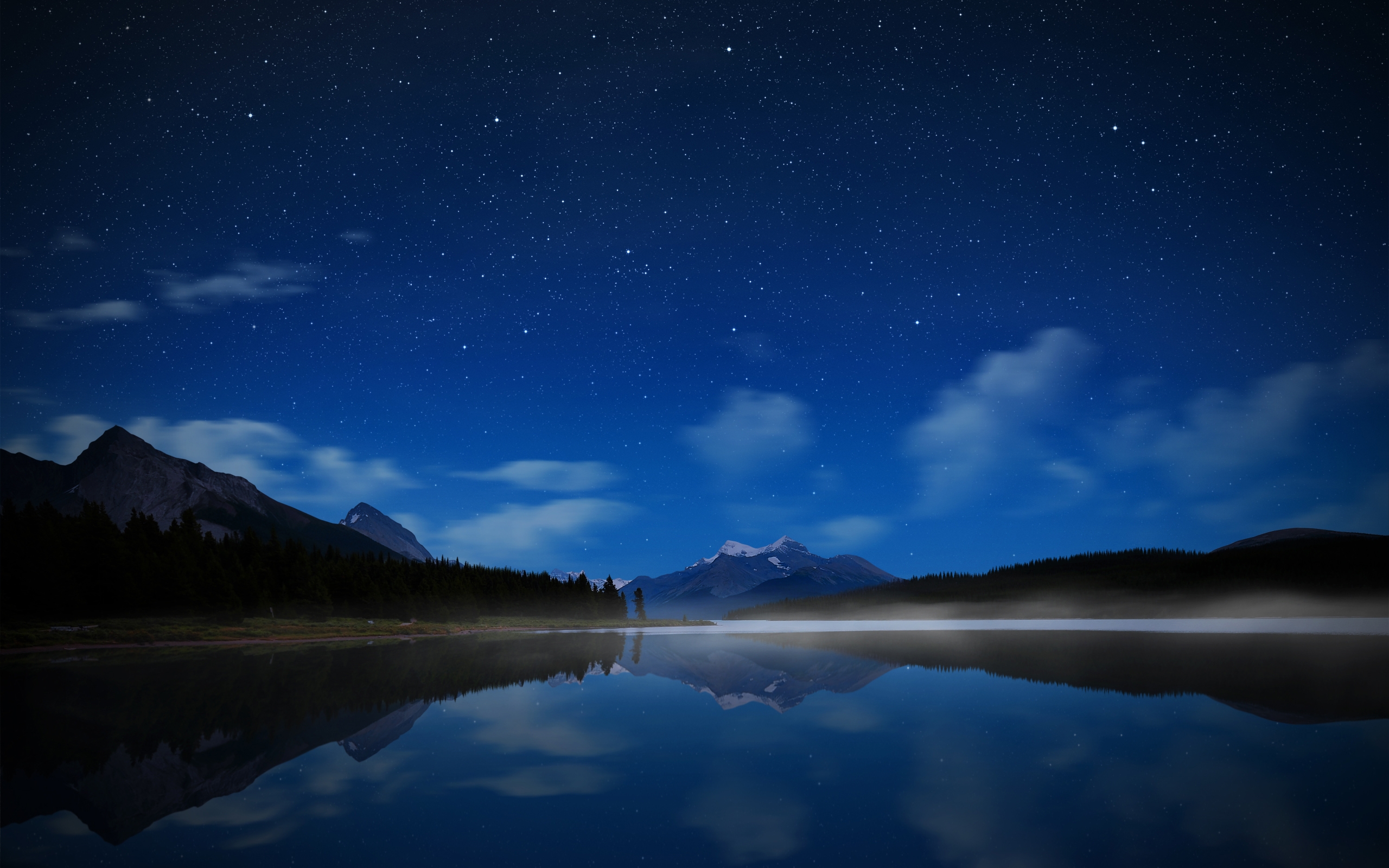 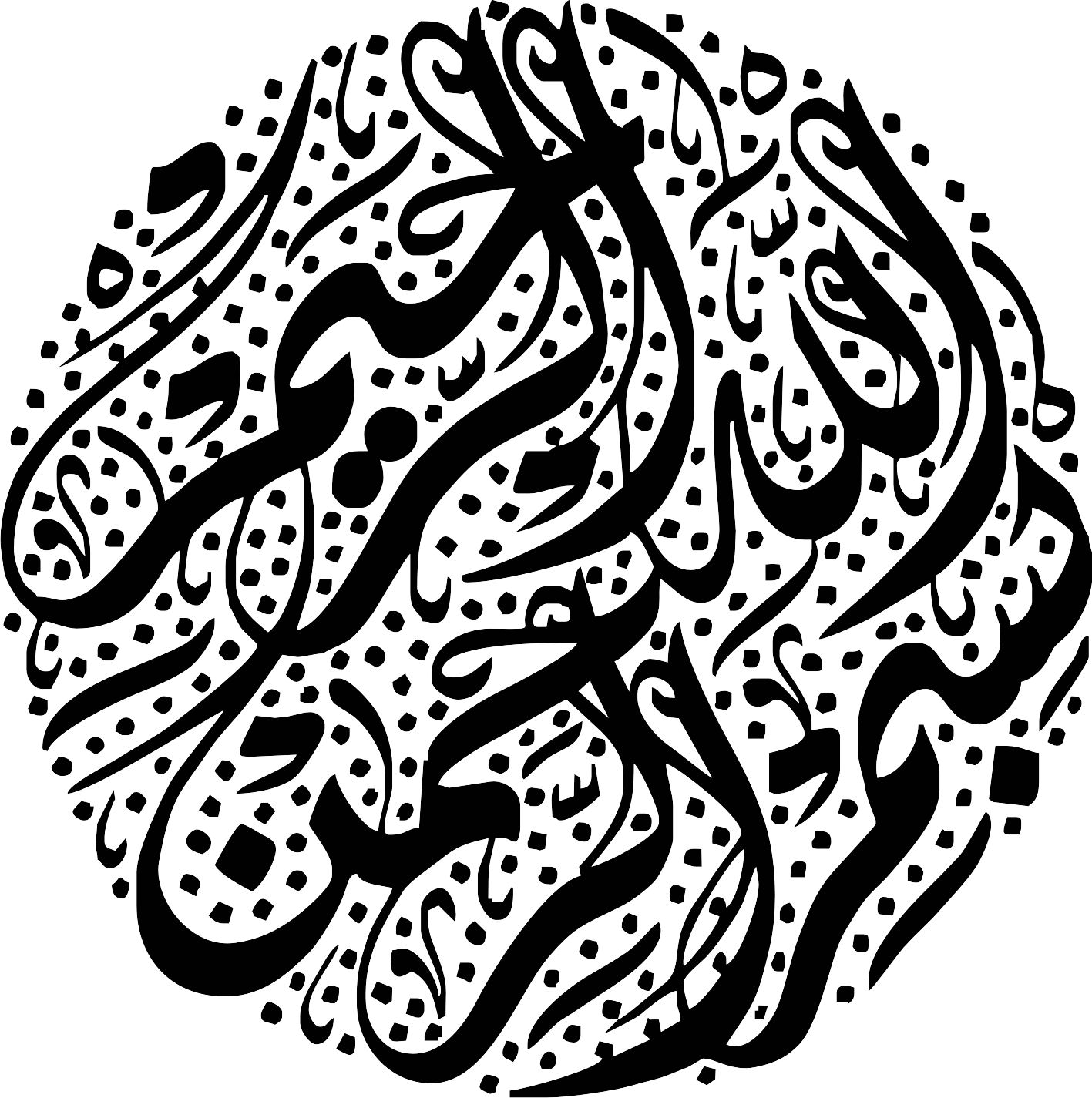 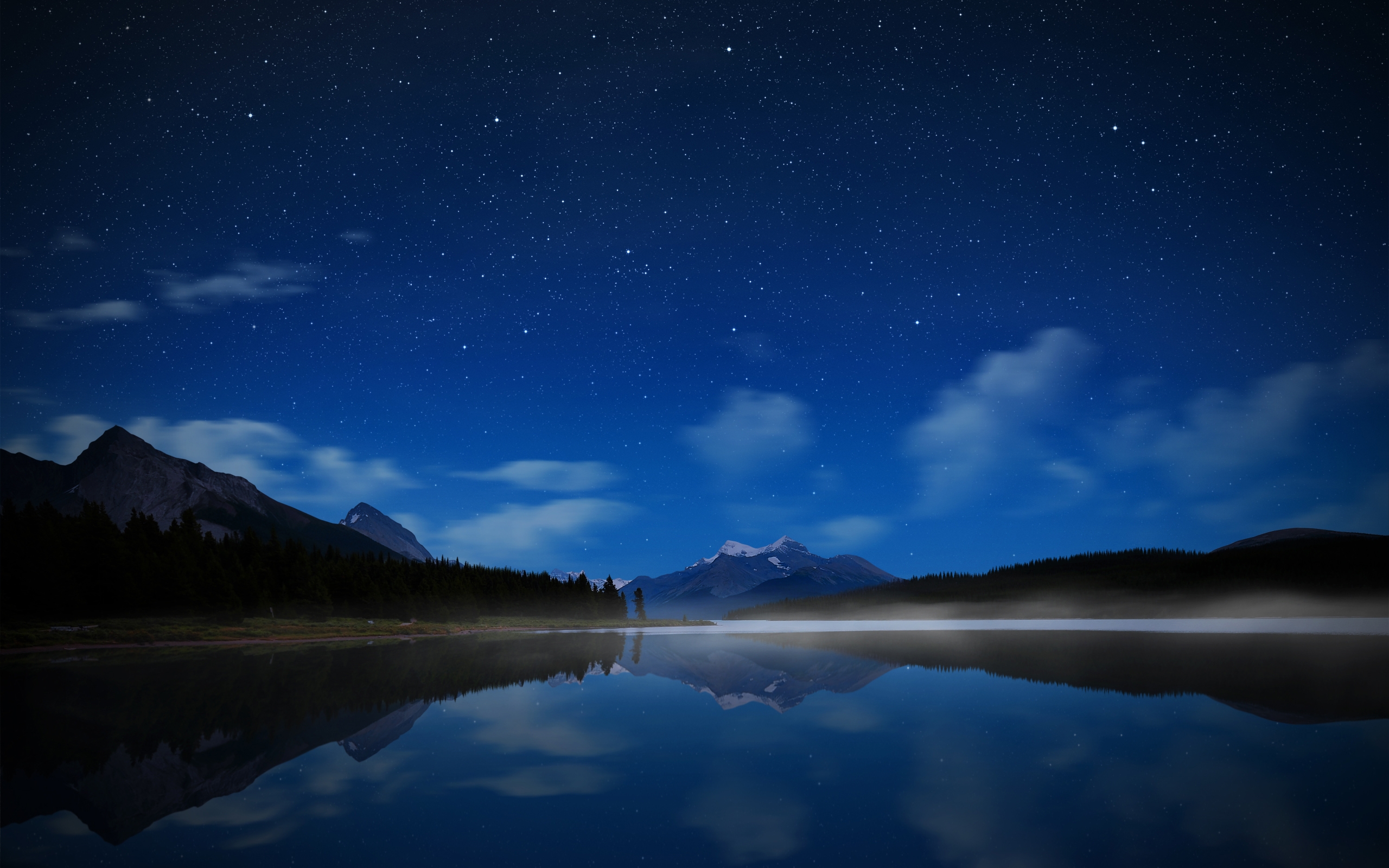 نام و نام خانوادگی :
علی نظرزاده
استاد گرامی:
مهندس محمد باقر ولیزاده
موضوع:پوشش,سقف,تاق
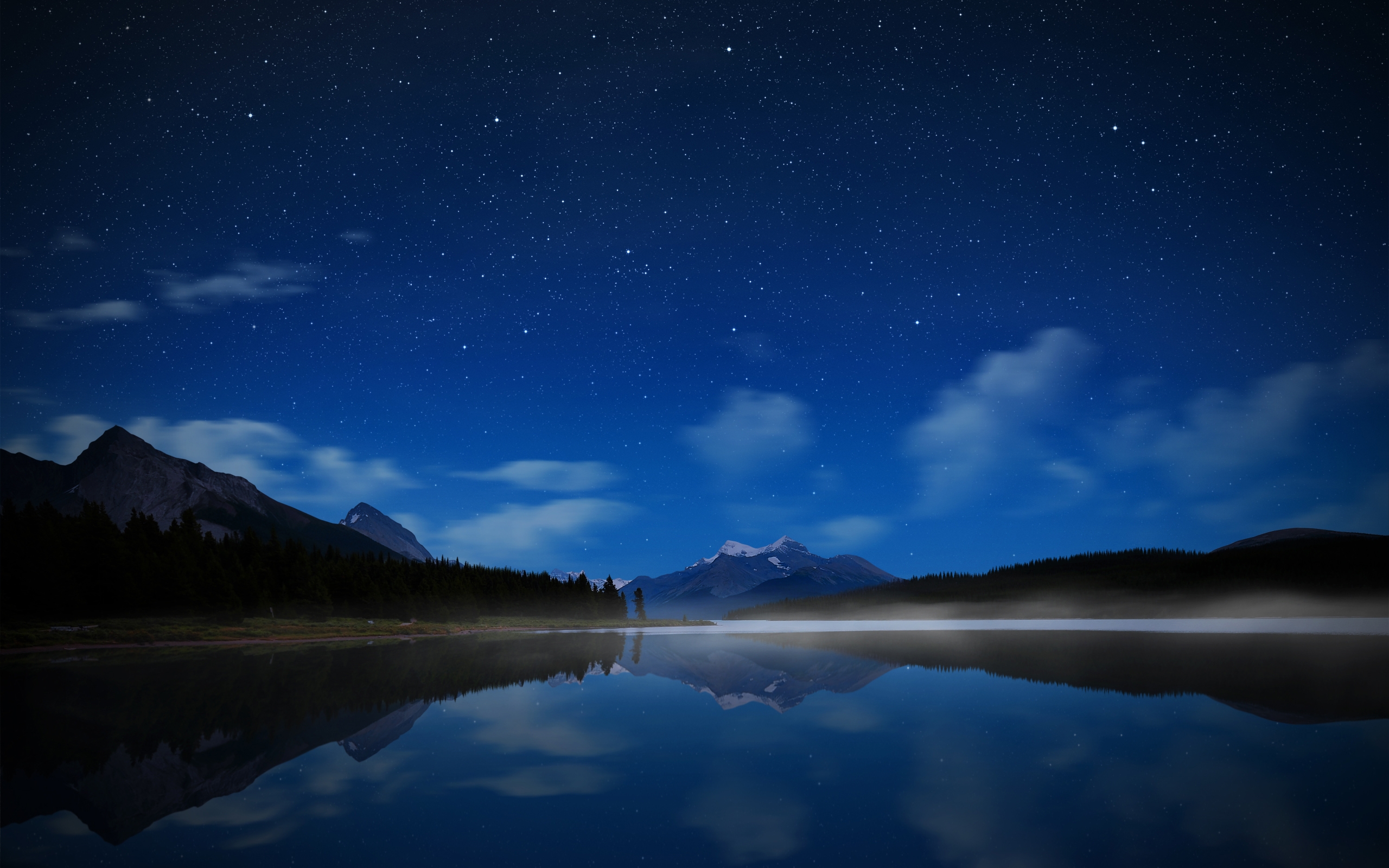 فهرست
1-وجه تسمیه
2-انواع پوشش سقف
-پوشش تخت
-پوشش منحنی باسغ
3-سقف در اقلیم های مختلف
-سقف در اقلیم سرد
-سقف در اقلیم گرم و خشک
-سقف در اقلیم مرطوب و پر باران
4-چفد وانواع آن
-بیضی با تم مرغ
-چفد تیره دار با جناخی
چفد مازه دار
5-نیرزی تن گذاری و جان گذاری
6-وجه تسمیه تاق
7-انواع روش های اجرای 
-تاق ضربی
-تاق رومی
-تاق چپیله
8-انواع تاق 
-تاق آهنگ یا گهواری 
-تاق کلمبوکل =پوسته سخت
-تاق کلمبوکل =کاروان سرای قم
9-انواع روش های اجرای کلمبو
-اجرای تویزه است
-اجرا بصورت مغازه
-روش کار بندی 
10-کنه
11-تاق چهار بخش
12-چفد با قوس شبدری 
13-تاق و تویزه
14-بام
15-نقش گنبددرمعماری 
16-شاهکارهای گنبدی شکل
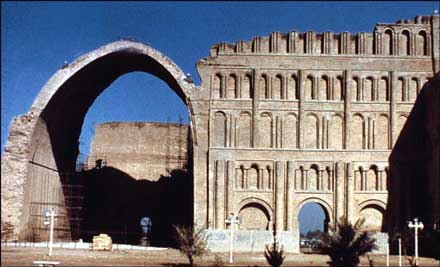 وجه تسمیه قوس

قوس چیست؟


وجه تسمیه سقف

سقف: به سطح بالایی یک اتاق و یا یک سازه گویند 


در برخی شرایط سقف کاربریهای دیگری هم دارد.
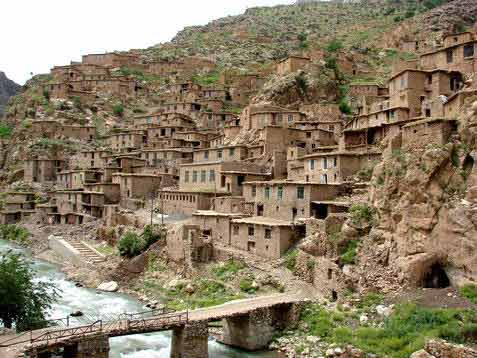 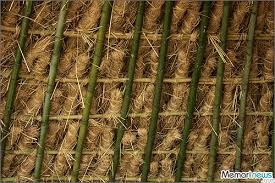 ۱-پوشش تخت


پوشش تخت از لحاظ شکل٬یک سطح صاف است.
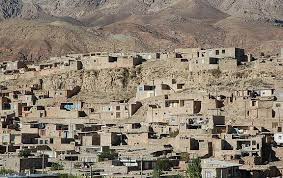 سقف در اقلیم های مختلف
اقلیم سرد:
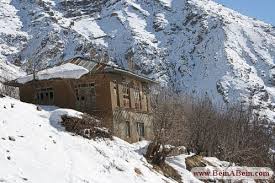 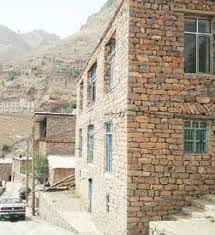 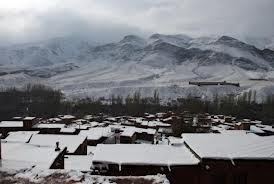 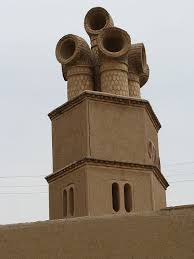 اقلیم گرم:

به خاطر جریان داشتن هوا معمولا دارای بادگیر بوده و به علت گرمای شدید ازگنبد نیز استفاده میکنن و معمولا ارتفاع سقف زیاد میباشد .
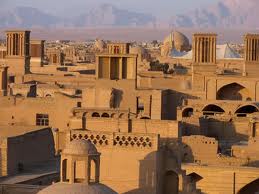 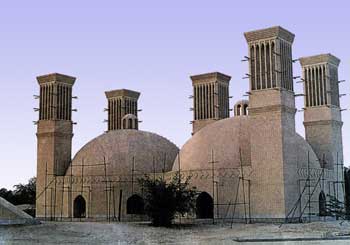 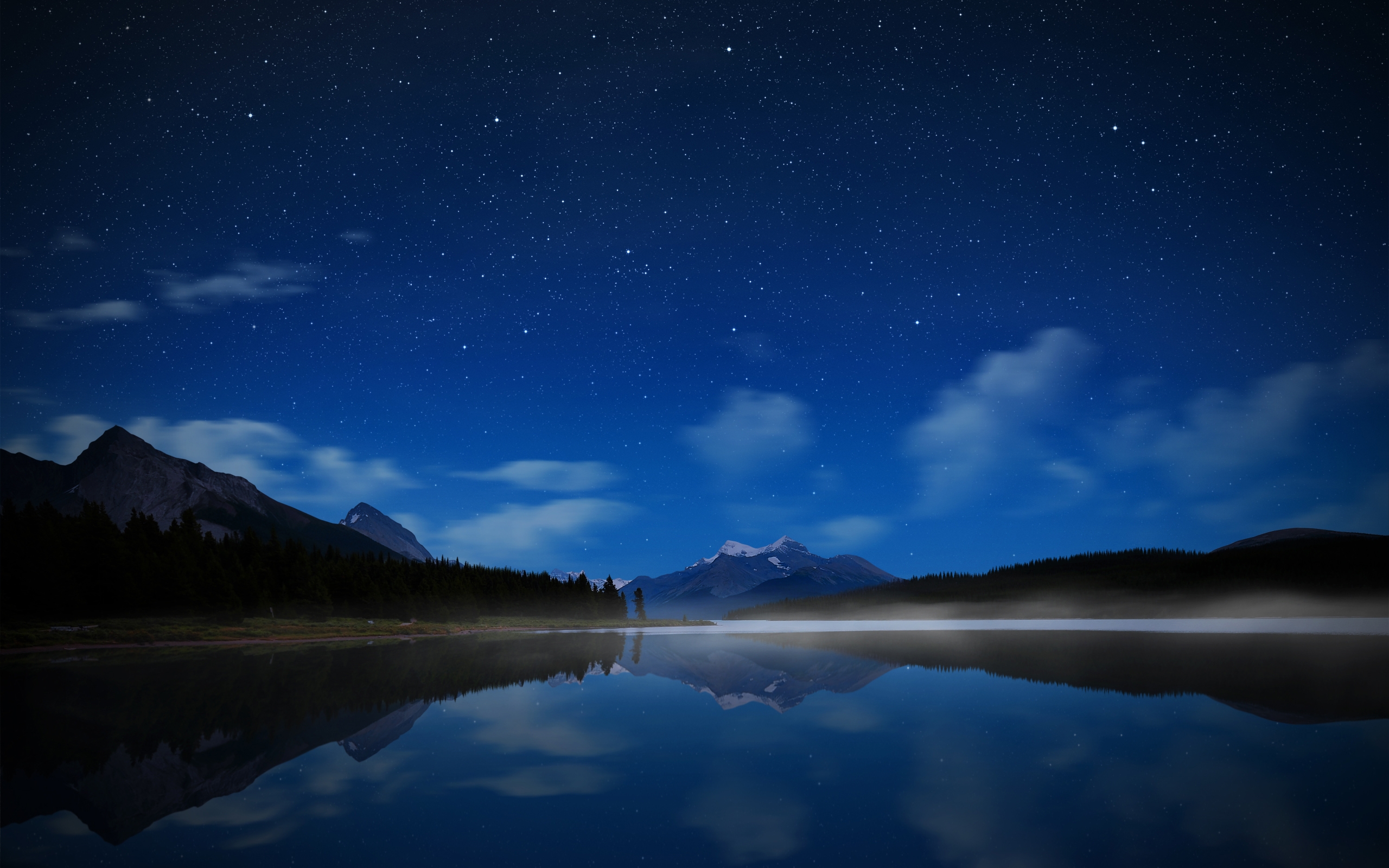 منطقه ی مرطوب و پرباران
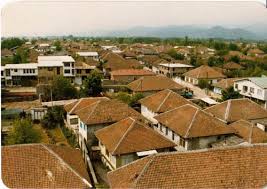 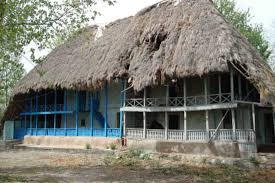 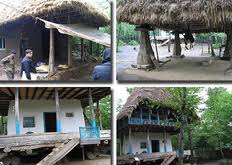 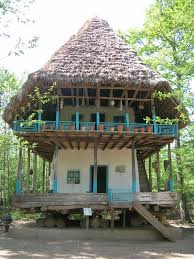 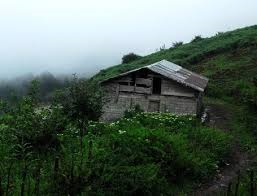 قوس وانواع آن
قوسهای تخم مرغی(بیضی):
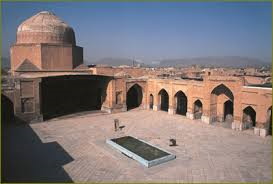 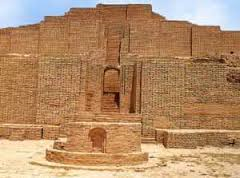 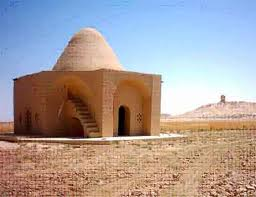 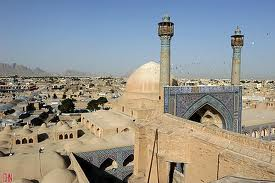 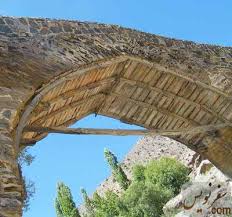 چفد تیزه دار یا جناغی
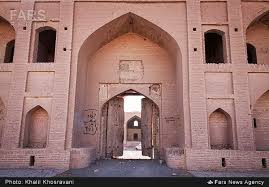 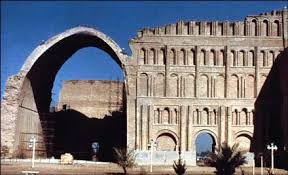 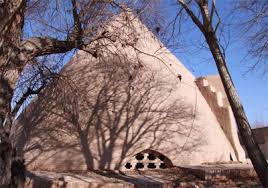 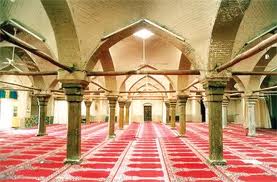 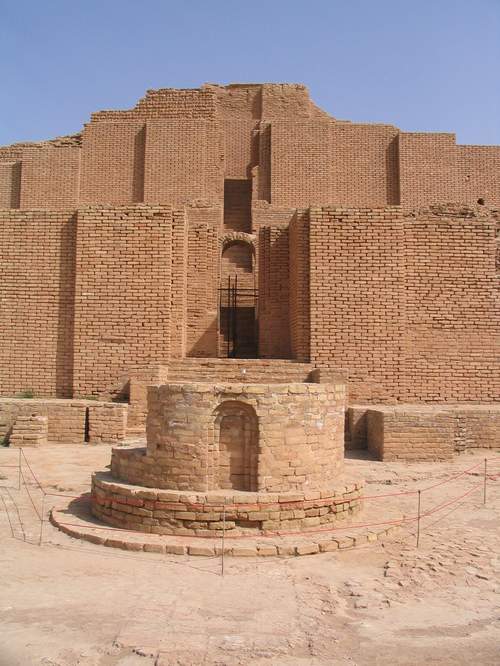 علت جایگزینی چفدهای تیزه دار(جناغی) به جای چفدهای مازه دار،پس از ورود اسلام
علت عمده جایگزینی چفد جناغی را میتوان چنین دانست که پوششهای مازه ای ، بنا را بسیار مرتفع میکرد و چون در هنر اسلامی کوشش در جهت کاستن شکوه بنا، به ویژه کاهش ارتفاع بود، از چفد جناغی استفاده کردند که به میزان قابل توجهی به ساختمان مقیاس انسانی و مردم وار می داد.بهترین مثال برای این تحول تدریجی مقایسه دو بنای تاری خانه دامغان(سده 2 هجری) و مسجد فهرج(سده 1 هجری) است که کمتر از یک سده با هم فاصله دارند. در مسجد فهرج، همه چفدها و پوششها مازه ای است، ولی در تاری خانه برخی از چفدها شکل تیزه ای به خود پیش از اینکه به معرفی تعدادی از معروفترین چفدهای تیزه دار و مازه دار بپردازم، لازم  گرفته است
معرفی انواع چفدهای ایرانی
در اینجا به معرفی معروفترین و پرکاربردترین چفدهای ایرانی میپردازیم.
انواع چفدهای مازه دار
چفد مازه ای تیز یا بستو/ چفد مازه ای تند /چفد مازه ای کند/چفد مازه ای کفته
انواع چفدهای تیزه دار
چفد چمانه/سروک / پنج او هفت تند/ پنج او هفت کند/ پنج او هفت کفته/چفد کلیل(پارتی و آذری)/چفد کلیل کمشی/ چفد سه بخشی تند/ چفد سه بخشی کند/ چفد شاخ بزی تند/ چفد شاخ بزی کند/ چفد شبدری کند/ چفد پا تو پا و …..
در طراحی این میدان و بنای یادمان آن، گویا خواست کارفرما طراحی بنایی بوده که یادآور 2500 سال شاهنشاهی ایران(شهیاد) و نیز نمادی دروازه گونه برای پایتخت وبه نوعی مبادی ورودی تهران به شمار می رود
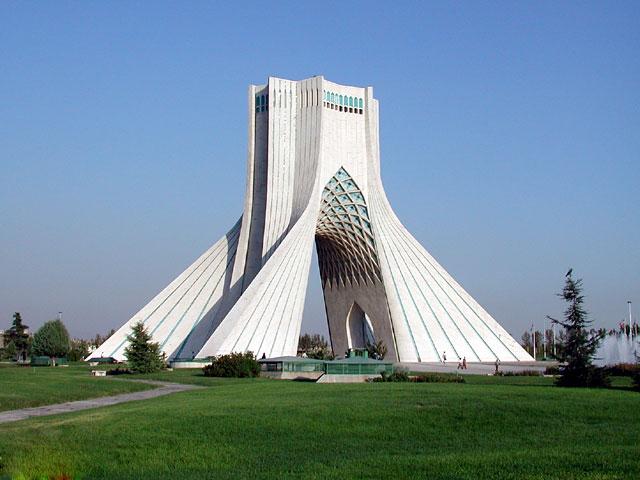 تاق چیست؟
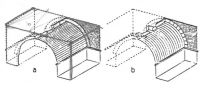 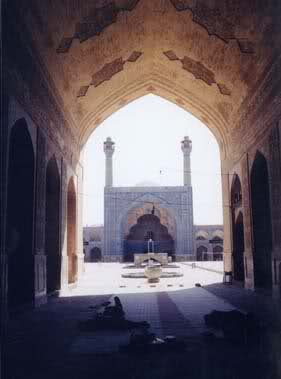 تاق آهنگ در مسجد جامع اصفهان

در مبحث تاقها دو اصل عمده مورد نظر است:1- ترسیم و کارکرد انواع تاقها.2- طرز اجرا.
نحوه اجرای تاق
1تاق ضربی=پر=زخم
در این نوع اجرا آجر یا خشت از روبرو در صفحه کامل از خود قرار دارد و از زیر در مقطع افقی به صورت نره دیده می شوند. در این اجرا یک ردیف آجر را می چینند و در دور بعدی آجرها را طوری قرار می دهند که بند دو ردیف روی هم قرار نگیرند و به این ترتیب استحکام پوشش آن بیشتر شود.اجرای این نوع تاق منحصر به ایران است و پیشینه آن به 3500 سال پیش می رسد. این نوع اجرا در دوران ساسانی زیاد معمول بود که نمونه مشهور آن ایوان کرخه است.از نمونه های بعد از اسلام، ایوانهای پیر بکران لنچان و ارگ علیشاه در تبریز( با دهانه های نزدیک به 30 متر که امروزه از بین رفته است) قابل معرفی اند.
در اجرای تاق ضربی ،نخست دیوارهای طرفین تاق را که باربر است می سازند، سپس بستر انتهایی دو دیوار را بالا می آورند( در جاهایی که امکان ایجاد اسپر باشد) د رمحلی که تاق قرار است روی دیوار بنشیند(جای پای تاق) دیوارها را به اندازه 1 الی 1.5 آجر عقب می نشینند تا آجر تاق روی آن قرار گیرد.به این گودی کیز* گویند.کیز جایی است که تاق از آنجا شروع می شود. تاق را معمولاً از آغاز به صورت منحنی اجرا نمی کنند.بلکه پاکار را تا چند رج(40 الی 50 سانتیمتر) به طور عمودی بالا می برند.
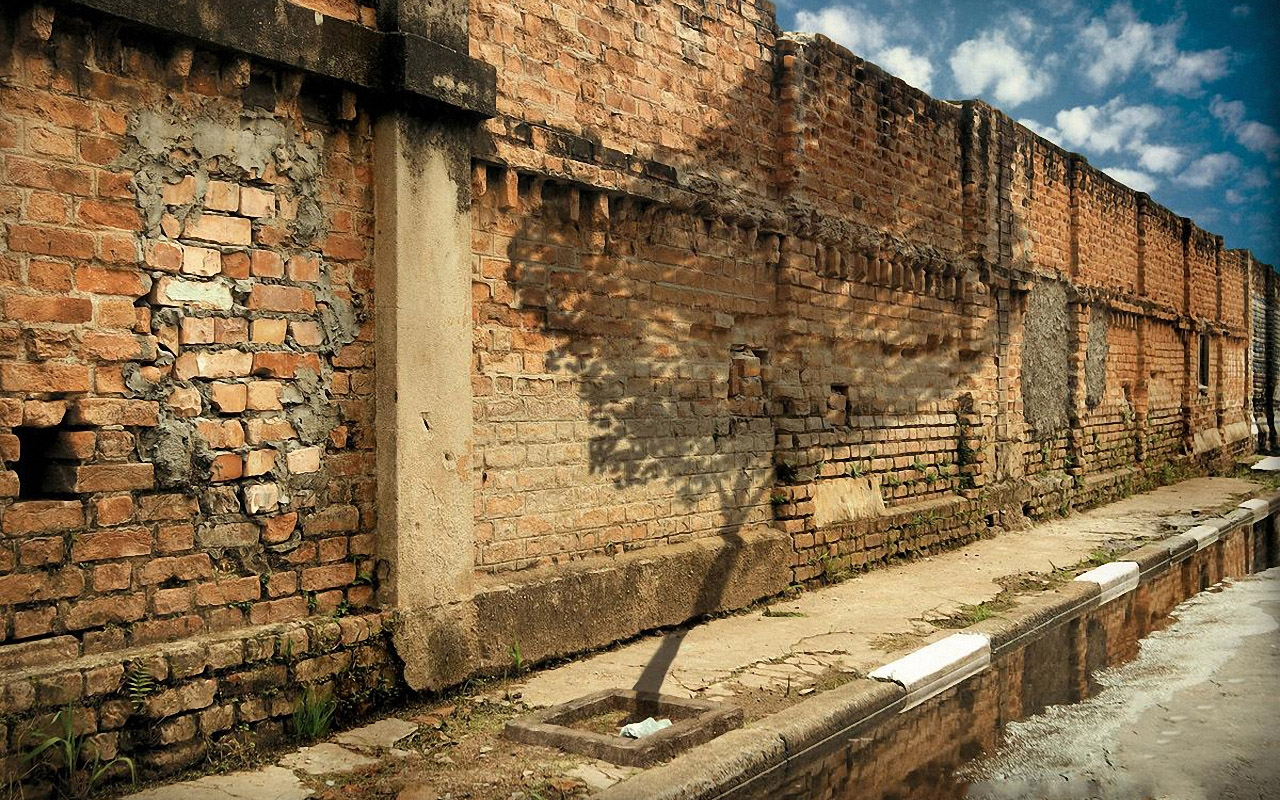 تاق ضربی رج اول متمایل به اسپر انتهایی میشود و رجهای بعدی به ترتیب متصل و متمایل به هم زده میشود(به این ترتیب در اصطلاح بنایی پَر را وَر میکنند،یعنی تکرار میکنند و در مجموع به آن پَروَر کردن گویند).وقتی رجهای تاق به پایان رسید، آن را کور میکنند
منحنی تاق و متداول نبودن ((استروتومی))*مسئله درزگیری بین هر دوبند آجر را پیش می آورد.در ایران بین دو بند را گاز میگذارند.یعنی تکه های سفال را با ملات بین درزهای آجر در حین اجرا قرار می دهند تا تاق یکپارچه پیش رود
2اجرای تاق به صورت رومی= ایلامی= هره

در این نوع اجرا طرز قرارگیری آجرها یا خشتها به گونه ای است که در مقطع عمودی واز منظر روبرو به صورت نره دیده میشود و در مقطع افقی به صورت صفحه کامل آن نمایانند.این نوع اجرا به مناسبت قابلیت استحکام و باربری در دهانه های وسیع بکار میرود.
به نظر میرسد که وجه تسمیه تاق رومی آن باشد که از نواحی غربی و شمال غربی ایران به همه جا رفته است.
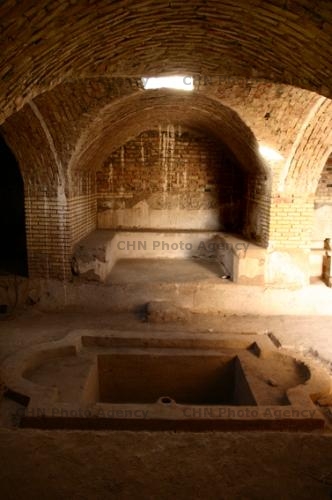 3-اجرای تاق به صورت چپیله=تیغه ای= لاپوش

در این نوع اجرا لبه آجر به صورت لایه های باریک در مقطع عمودی و دید روبرو قرار دارد.بدیهی است که که این نوع تاق به علت ضخامت فوق العاده کم،مقاومت بسیار کمی در برابر بارهای وارد بر خود دارد.برای استحکام بیشتر این نوع آجرچینی را در چند لایه روی هم انجام میدهند که در اصطلاح معماری به آن پالانه کردن میگویند. تاق، با چوب به هم متصل میکردند و بعد تاق میزدند تا در حین اجرا تاق حرکت نکند و پس از اتمام تاق زنی، چوبها را میبریدند.از دوران قاجاریه به بعد که معماری ایران سیر نزولی را در اجرا پیمود،پس از پایان تاق زنی چوبها را به علت ضعف مهارت نگهداشتند.مثل مسجد مجد و شبستان مسجد سپهسالار قدیم.
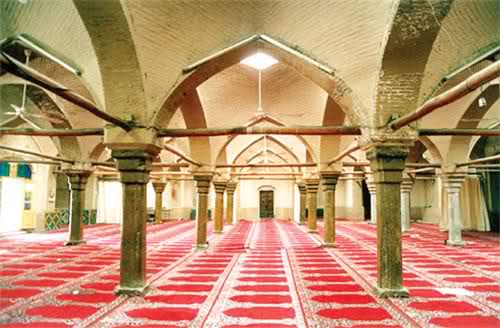 انواع تاقها
۱- تاق آهنگ= گهواره ای= لوله ای
ساده ترین تاق ایرانی،"آهنگ" است که در واقع ادامه یک نوع چفد در امتدادی معین است.نام دیگر آن گهواره ای است.فرانسویها به این نوع تاق Bercu) برسو گویند.
تاق آهنگ در بناهایی که در دوطرف دو دیوار ممتد دارد،مناسبترین پوشش است.مثل انواع آب انبارها،ایوانها، صفه ها و فضاهای مستطیل شکل که بخواهند سقفشان یکنواخت باشد.تاق آهنگ عمدتاً به صورت ضربی اجرا میشود
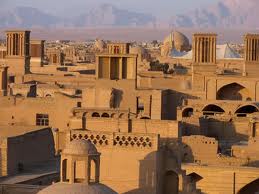 -2تاق کلمبو کُل=پوسته سخت، اُنبه=انبوهی و جمعیت
در حاشیه کویر و مناطقی که طوفانهای سهمگین دارد و مصالح نیز سست است،کلمبوه بهترین پوشش است.در کاروانسراهای بین راه نیز که به ندرت در معرض توجه برای حفظ و نگهداری و مرمت است،پوشش تاقها را کلمبوه میگیرند که دیرتر خراب شود.


3-تاق های کلنبو-کاروانسرایی در قم
تاق کلمبوه در واقع گنبد کوچکی است که عمدتاْ زیر سازی یا گوشه سازی ندارد و روی چهار دیوار یا چهار ستون در زمینه مربع اجرا میشود.طرز اجرای آن مثل بافتن سبد است.گاه کلمبوها را در زمینه مستطیل نزدیک به مربع که بتوان آن را به هشت ضلعی و بعد دایره تبدیل کرد،اجرا کرده اند.گاه در بعضی مناطق،برای جلوگیری از نفوذ گرما و سرما و سرو صدا دیوارهای بیرونی کلمبوه را خیلی ضخیم میگیرند.
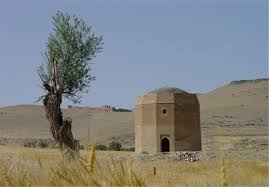 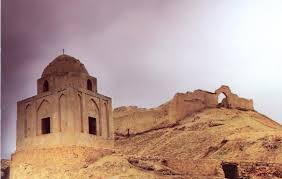 اجرای کلمبو
اجرای کلمبو روی چهار ستون با 3 راه ممکن است:
-1کهن ترین نوع، اجرای کلمبو روی تویزه است:
بدین ترتیب که بین ستونهای بنا تویزه های باربر اجرا کرده و بعو روی تویزه ها میچینند و بالا می آورند و پوشش کلبو را تکمیل میکنند.در واقع پوشش کلمبو در امتداد منحنی سطوح چهار گوشه مثلثها است و به صورت یکپارجه ساخته و دیده میشود.گاه نیز روی تویزه ها را در نقاط گود میچینند تا سطح صاف و یکپارچه شود،آنگاه روی سطح صاف؛ یک کلمبو اجرا میکنند.این شیوه امروزه تقریباً متروک شده است
-2روش اجرا به صورت دمغازه:این صورت ساده در واقع قراردادن یک نیم کره توی مکعب است.به گونه ای که گوشه ها به صورت طبیعی خود بالا آید.در معماری مغرب زمین این شیوه بسیار متداول است.به شکل ایجاد شده که در ایران لفظ دمغازه را دارد.
-3کاربندی
این شیوه بسیار متداول است.زیرا با این شیوه گوشه سازی تکمیل میشود و زمینه گرد به دست آمده، برای زدن تاق کلمبو مناسب است.این کاربندی معمولاً اختری دوازده ضلعی است. در شبستانهای مسجد جامع اصفهان، گوشه سازی با انواع اشکال از جمله دمغازه و کاربندی قابل رویت است
.تیزه کلمبوها نیز اشکال متنوعی دارند برخی به صورت های گره سازی،کاشی کاری وکاربندی دیده میشوند. در دسته اخیر که تیزه بسته است؛اجرای آن به صورت پرگره است. اشکال تاق کلمبو آن است که نمی توان سطح پوشش داده شده را صاف کرد و طبقه دیگری روی آن بنا نهاد.
پوشش کنه
پوشش دیگر کُنه پوشی است کنه مرتبط با تاق کلمبو است.کنه به تورفتگی بالای سردرها اطلاق میشود.کنه پوش در واقع نیم گنبد یا نصف کلمبو است که در رسمی بندی ها به صورت یک نیم کار درمی آید
.از کهن ترین نمونه کنه پوشها در وَرَکدها(صفه ها=ایوان) است که روبروی شبستان مسجد جامع فهرج ساخته اند.سردر اغلب کاروانسراها و بسیاری از بناهای عمومی کنه پوش است.اکثر کنه پوشها در زیر، دارای کاربندی است که این کاربندی در واقع سقف کاذبی زیر کنه پوش اصلی است.
تاق چهاربخش
نام عمومی تاق چهاربخش((تاژ)) است.تاژ در فرهنگ های لغت فارسی،به معنی چادر کردان و عربان و قبه قلعه آمده است.به این تاق، چادری و خیمه پوش هم میگویند.این تاق نیز مثل تاق کلمبو در زمینه های چهارگوش بکار میرود.ولی بر خلاف کلمبو در هر طبقه میتوان به سادگی آن را مسطح کرد و روی آن اشکوب(طبقه) دیگری بنا نهاد.
این تاق در دوره گوتیک در اروپا رواج فراوان یافت.تفاوت اجرای این تاق در ایران نسبت به اروپا آن است که در ایران نه تنها به صورت چهاربخش ،بلکه به صورت شش بخش و هشت بخش نیز دیده میشود.زیباترین نمونه هشت بخش گنبد خانه مزار شیخ جام است که هشت برجستگی آن در پوشش کاملاً مشخص است.
در گنبد علویان، از پوشش چهاربخش به جای کلمبو استفاده کردند تا بتوانند روی پوشش طبقه دیگری را اجرا کنند.امروزه اثری از این تاق باقی نمانده است.
چفد شبدری
انتخاب لغت شبدر از واژه شب به معنی پوشاندن گرفته شده باشد(پون این چفد هیچ شباهتی به گل شبدر ندارد).واژه شب در واژه های مرکبی چون شبستان،چادر شب،شب کلاه و...به همین معنی پوشاندن آمده است.
تاق و تویزه =تاق و لنگه = تاق و باریکه = تاق وچشمه
تاق و تویزه اصطلاح مردم جنوب ایران است.به جای تویزه((تبیزه)) نیز میگویند.تویزه یعنی قوس و قزح و شاخه های خمیده. منظور از تویزه در معماری باریکه تاق باربری است که با چفد باربر ساخته میشود(پوتر خمیده در معماری غربی) و در فواصل معینی ایجاد میگردد تا نیروهای منتقل شده از سطح تاق را به پایین انتقال دهد. تاق بین تویزه ها می تواند در انواع گوناگون اجرا شود که بعدها به آن خواهم پرداخت
.تاق و تویزه را معمولاً در دهانه های طولانی، مانند بازارها به کار می برند.
از آنجایی که تویزه ها حکم جرز را دارند و بارهای وارده از تاق به زمین را منتقل می کنند.
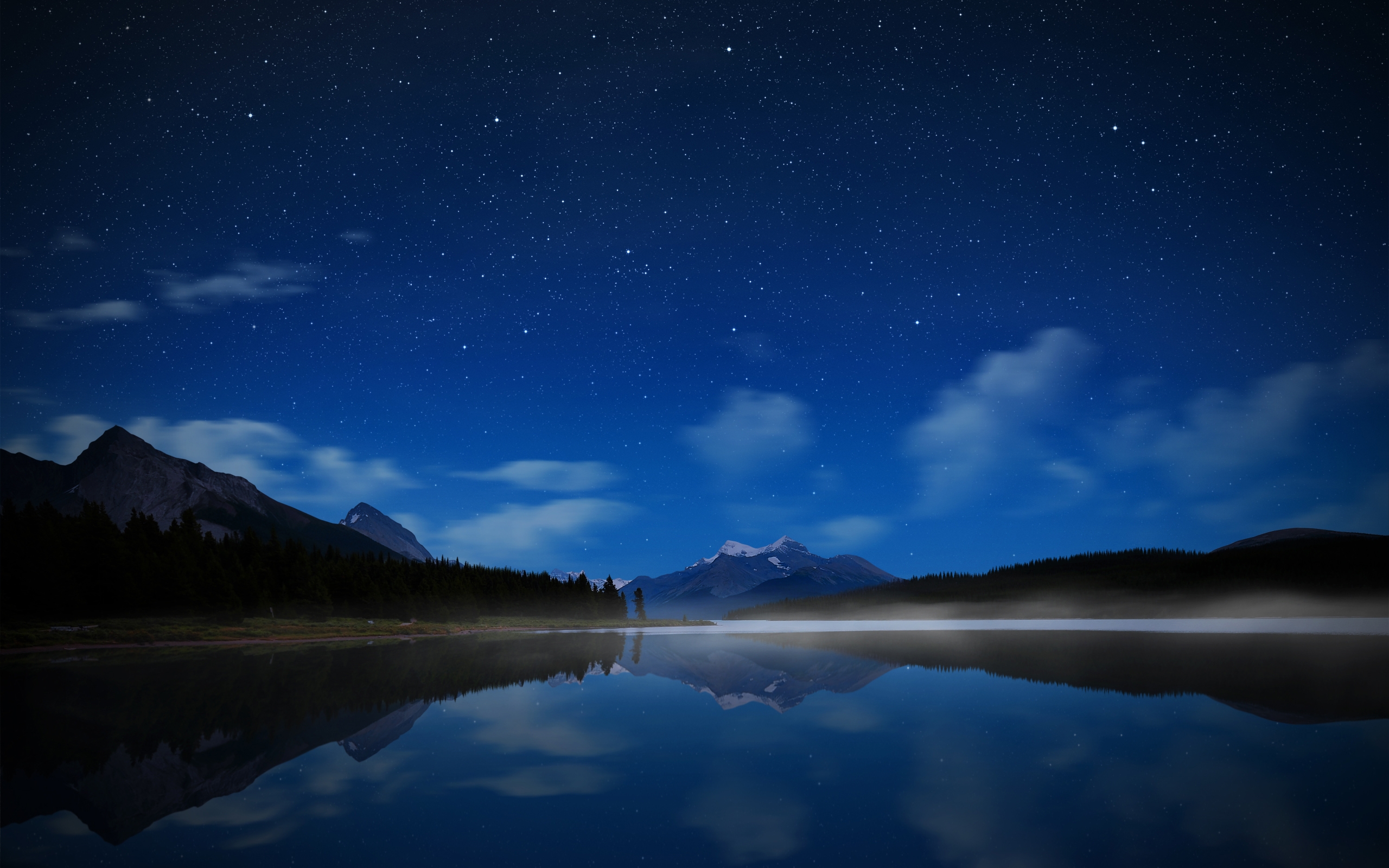 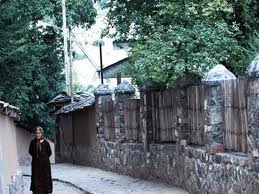 بام
در کوهپایه های شمالی سلسله کوههای البرز دارای بام های شیب دار 
در مناطق کوهستانی غالبا مسطح 
دو جداره بودن سقف بنا در اقلیم سرد برای حفظ گرمای بنا
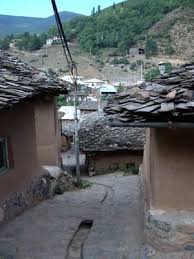 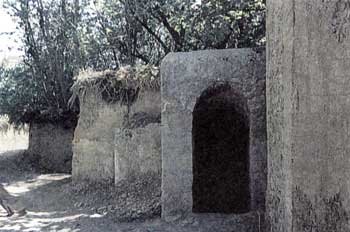 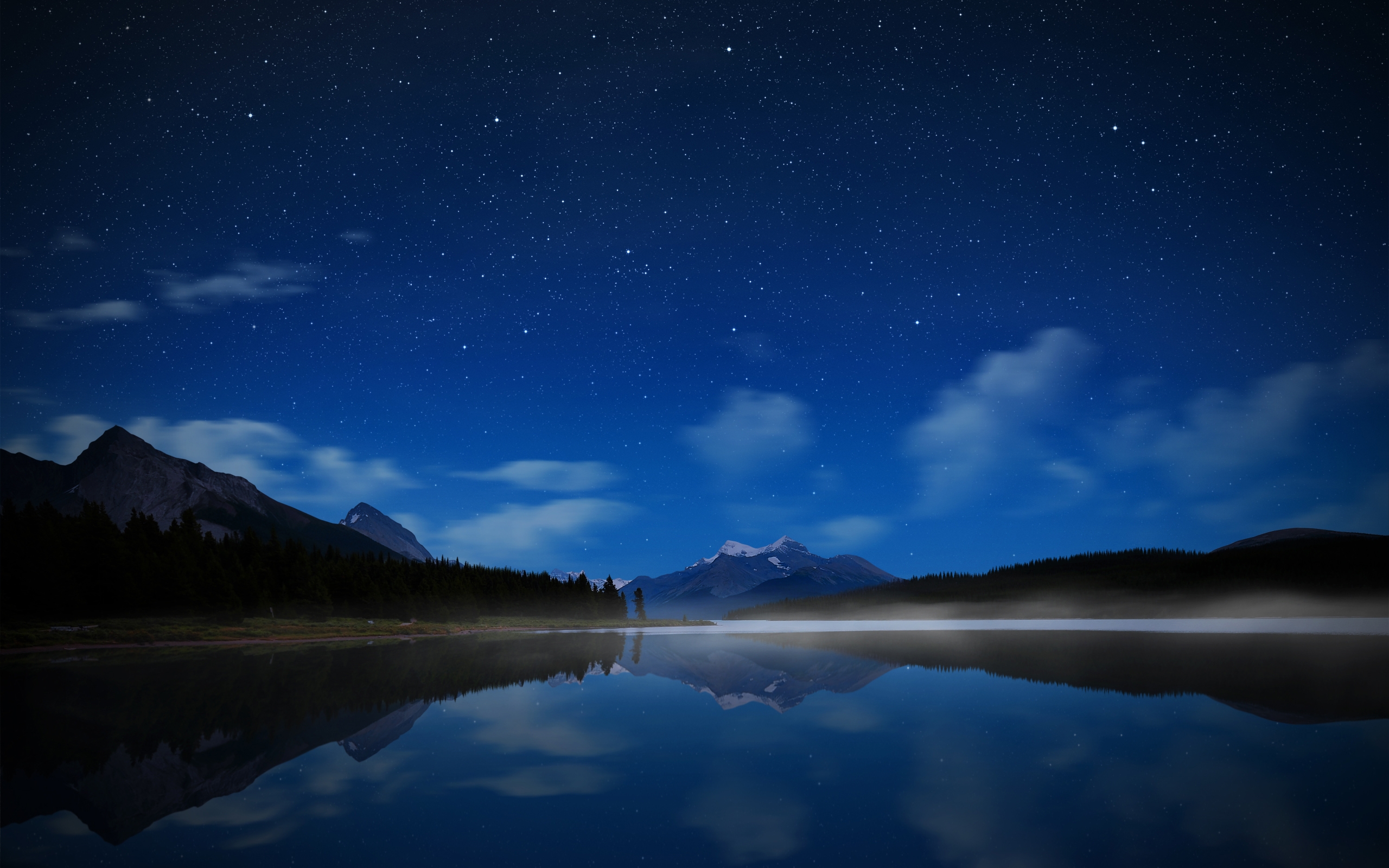 نقش گنبددرمعماری
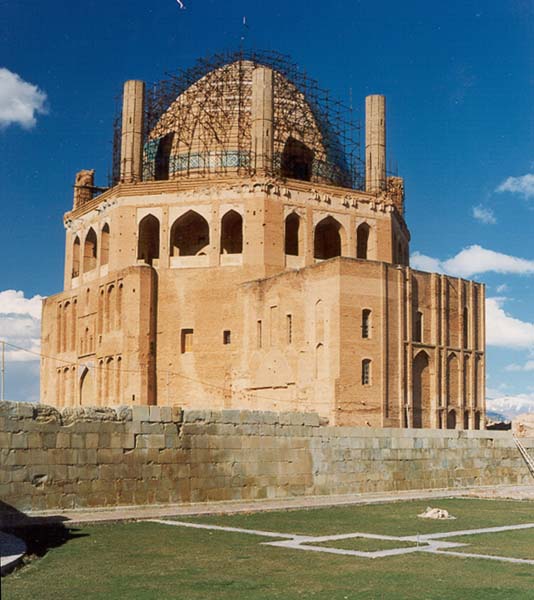 . قدیمی ترین شکل های منحنی در پوشش زیرین 
چغازنبیل متعلق به هزاره دوم دیده شده است 
گنبد در زبان معماری: گنبد پوششی است که بر روی زمینه ای گرد برپا شود 
تقسیم بندی گنبد :۱ـ گنبد خانه یعنی زمینه گنبد ۲ـ بَشن هیکل ۳ـ چپیره جمع شده
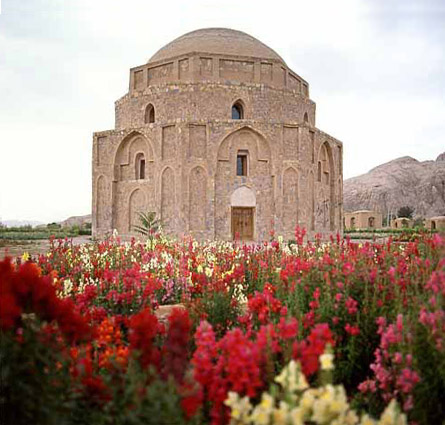 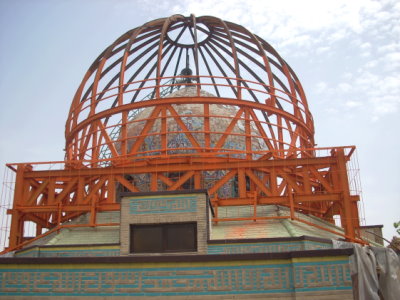 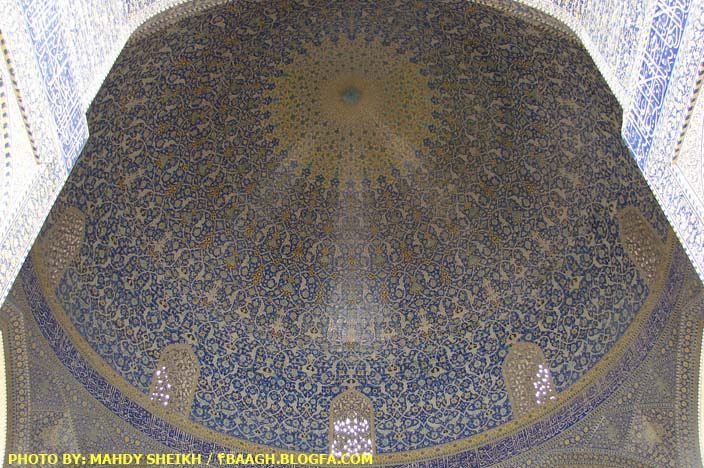 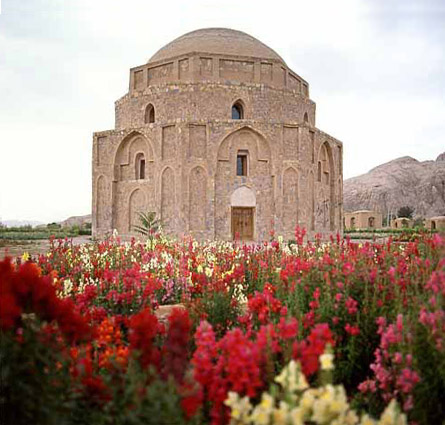 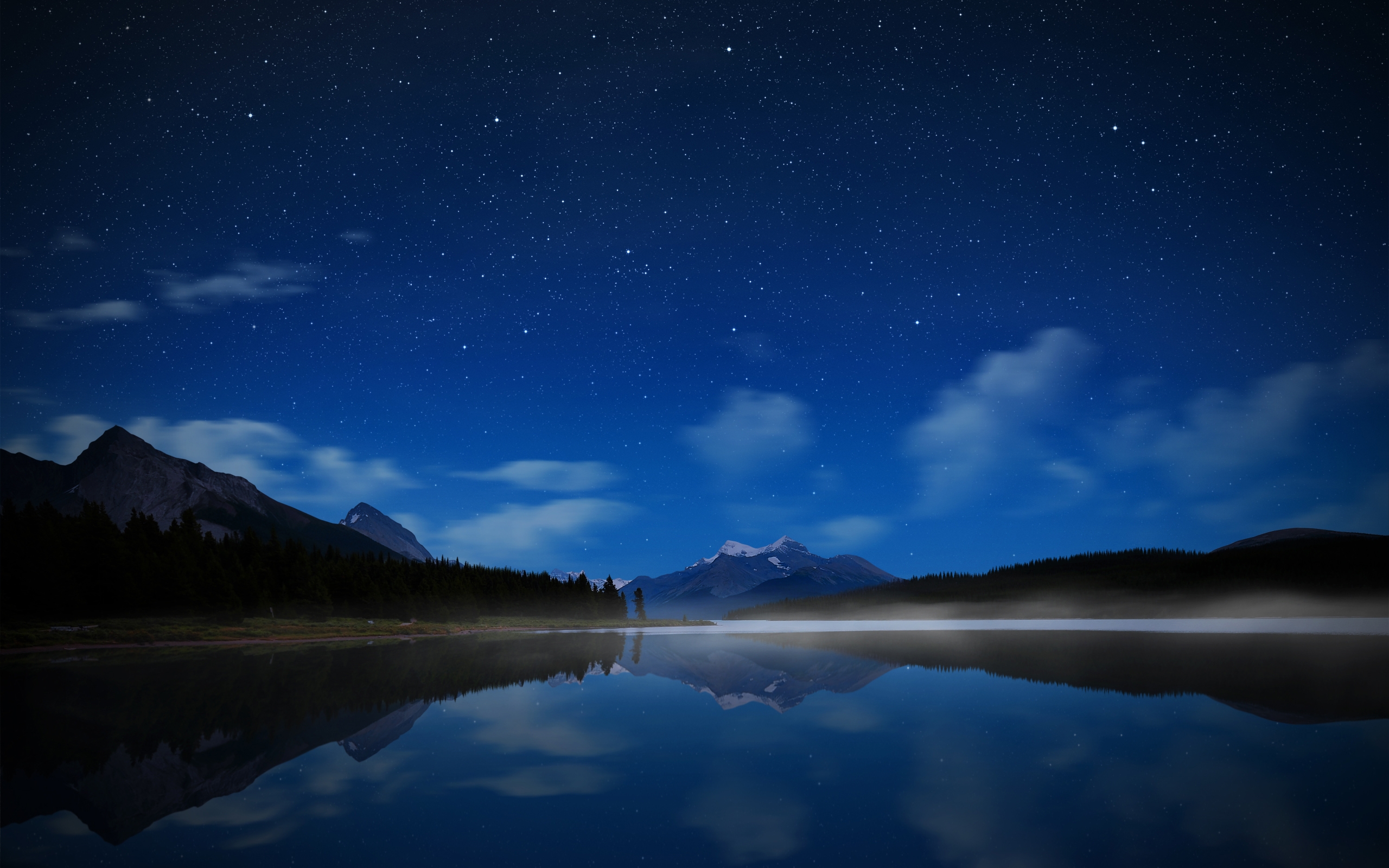 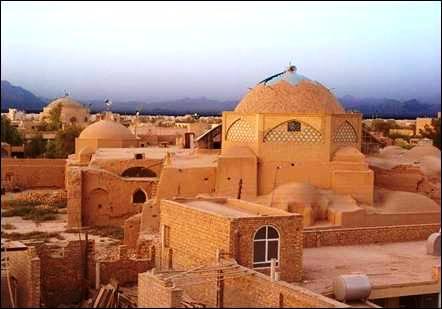 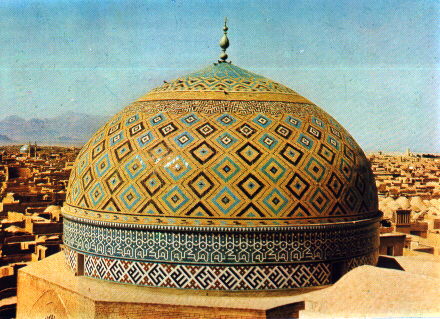 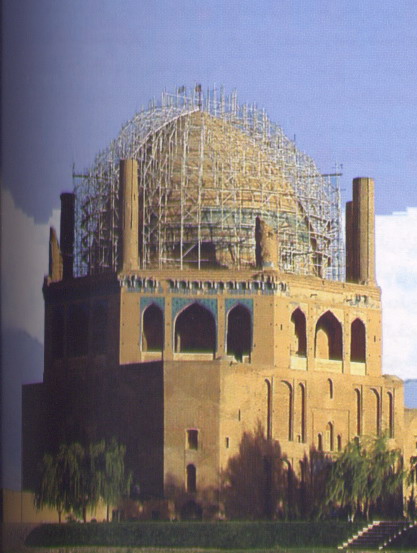 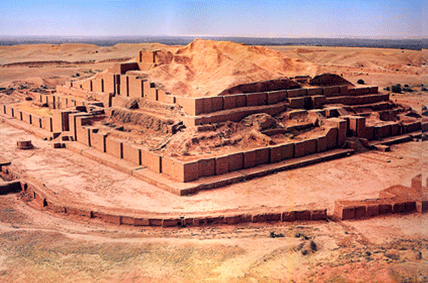 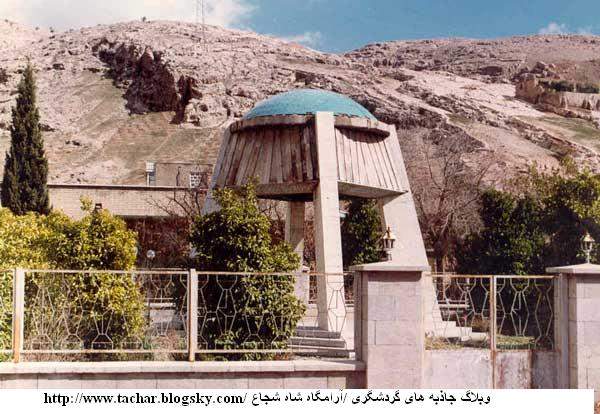 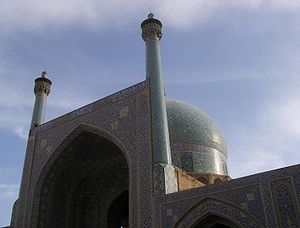 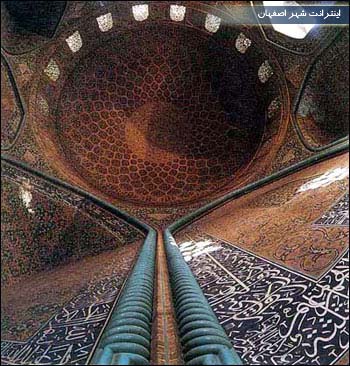 شاهکارهای گنبدی شکل
امروزه وجود فولاد که دگرگونی هایی در فرمهای ساختمانی بوجود آورده، باعث شده گنبدهای آجری که در زمان خود از شاهکارهای معماری و ساختمانی محسوب می‌شد در بوته فراموشی قرار گیرد.
 تکنولوژی بتن به دو دلیل یکی قابلیت تحمل فشار و دیگری قابلیت فرم پذیری میتواند راه حل مناسبی به منظور رسیدن به فرم های گنبدی شکل باشد. از سری تنش هایی که در فرم های گنبدی آجری ایجاد می‌شود و سبب ایجاد ترکهایی در قسمت تحتانی آن می‌شود به این نتیجه می‌رسیم که فرم های گنبدی آجری که دارای انحنای دو جهته میباشند در اثر این که با مصالح بنایی ایجاد شده اند قابلیت تحمل چمش را ندارند و تنها قابلیت تحمل فشار را دارند، لذا رابطه نزدیکی بین عملکرد فرم های گنبدی بنایی باتئوری سقف های پوسته ای بتونی مشاهده می‌شود.